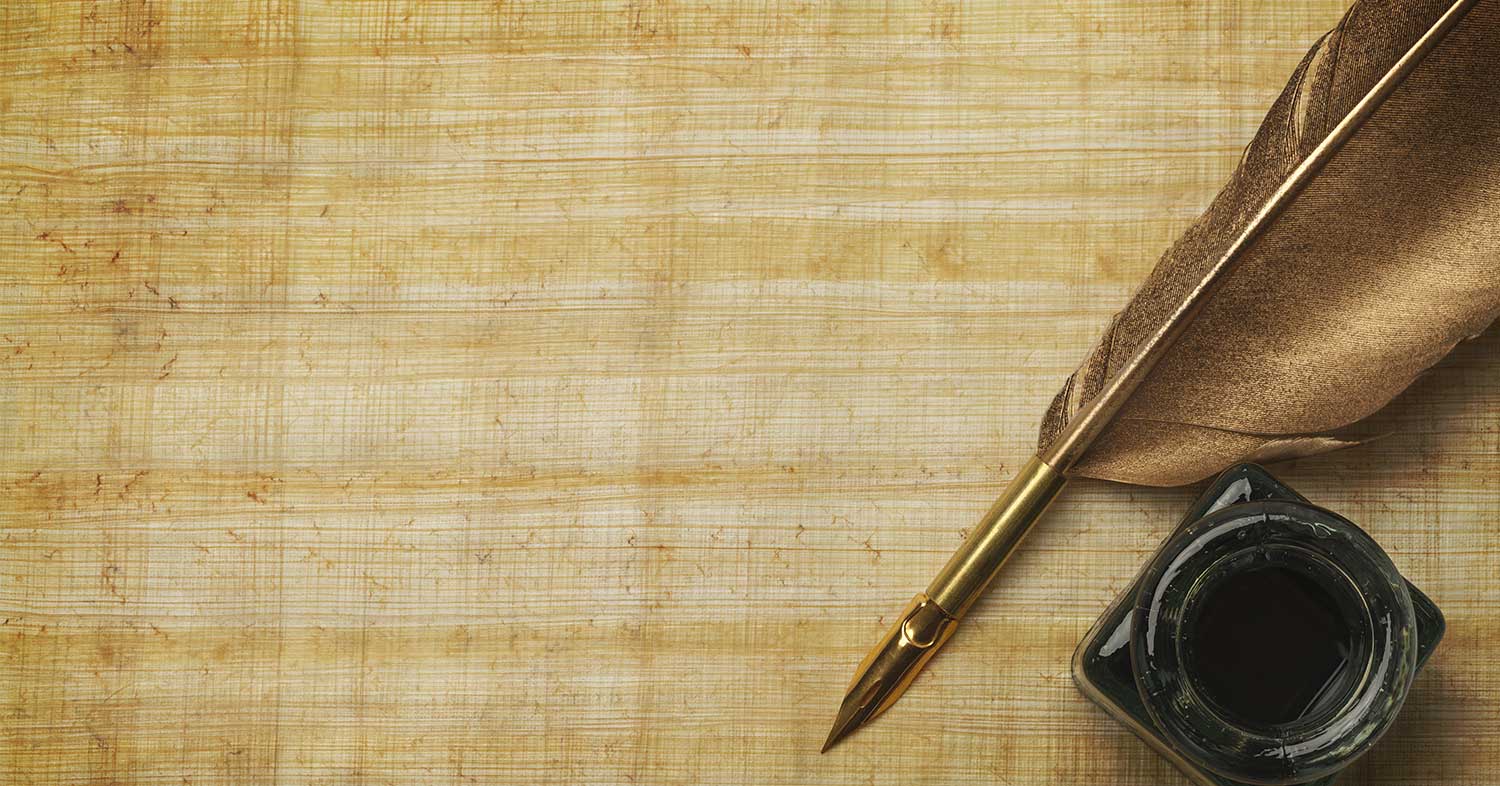 Конспект урока литературы в 7 классе на тему «А.М.Горький.Легенда «Данко»
Здравствуйте, ребята, начинаем урок. Откройте  тетради, запишите число и тему урока
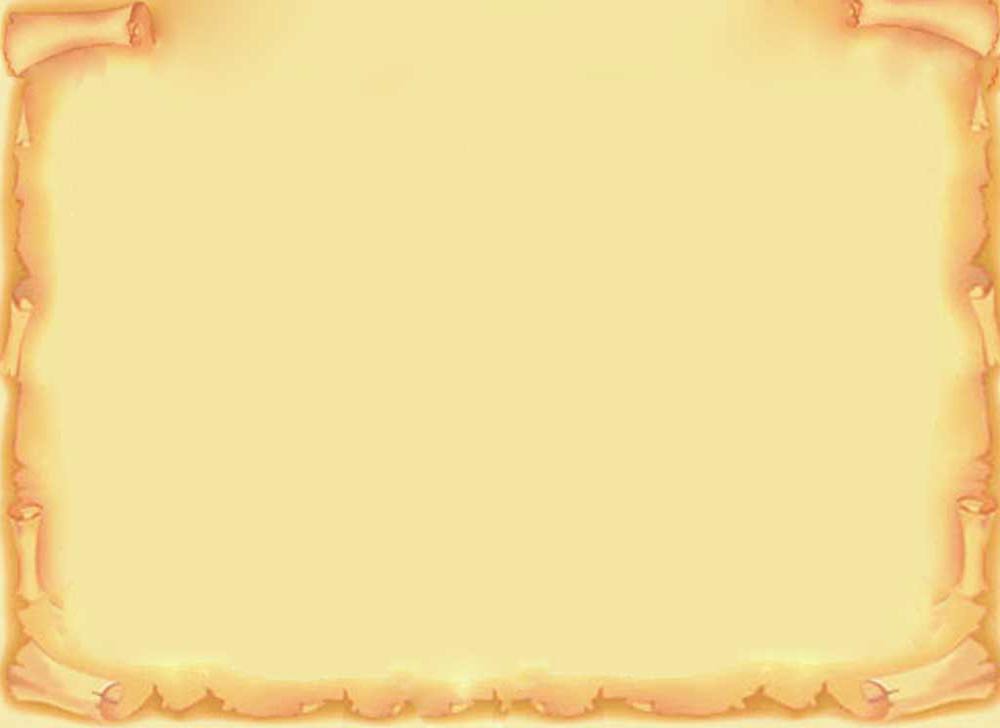 Цели: показать особенности раннего творчества М.Горького на примере рассказа “Старуха Изергиль”; проанализировать легенду о Данко с точки зрения ее идейного и художественного своеобразия; через анализ легенды воспитать в учащихся уважение к высоким нравственным качествам: бескорыстию, гордости, добру, служению людям.





Изучите презентацию:
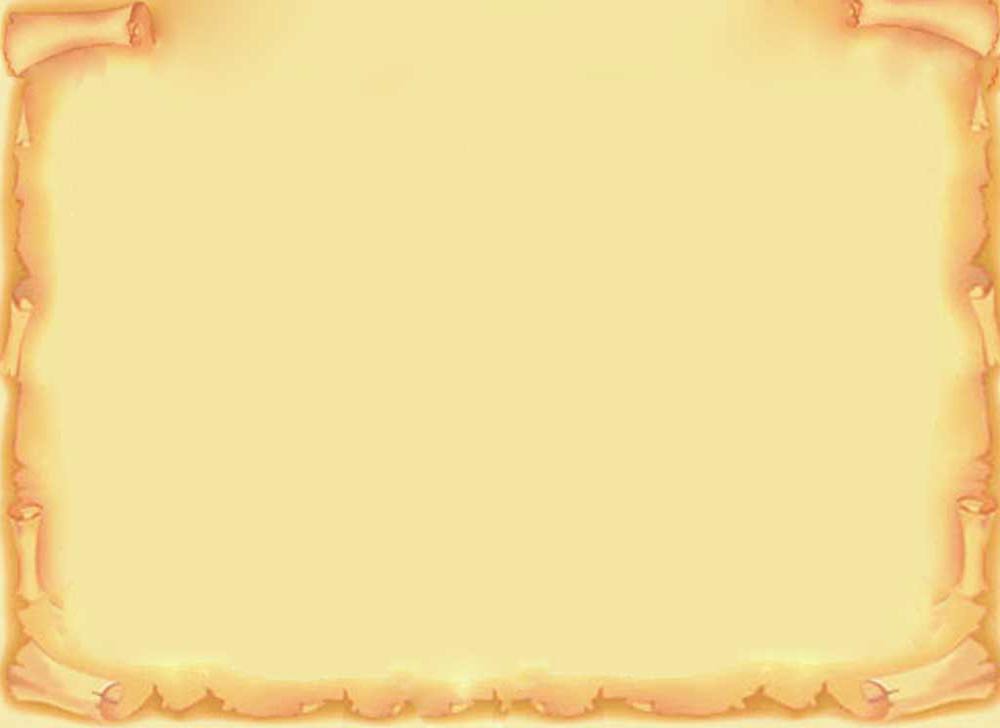 «Легенда о Данко» – часть рассказа М. Горького «Старуха Изергиль». В 1891 г. М. Горький побывал в Бессарабии (современная Молдавия). Местные легенды вдохновили его на написание произведения. Замысел поэт воплотил только спустя 3 года.
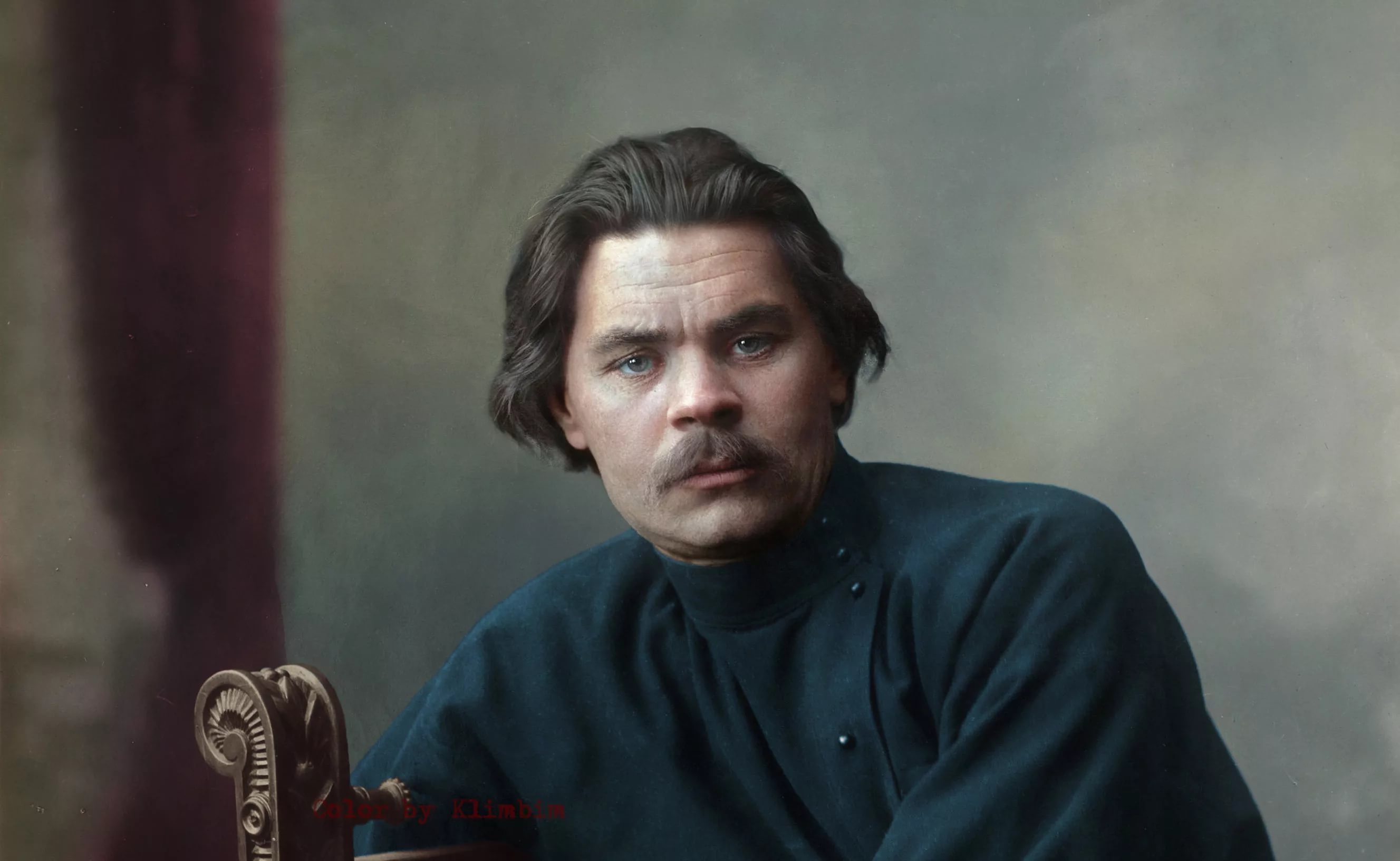 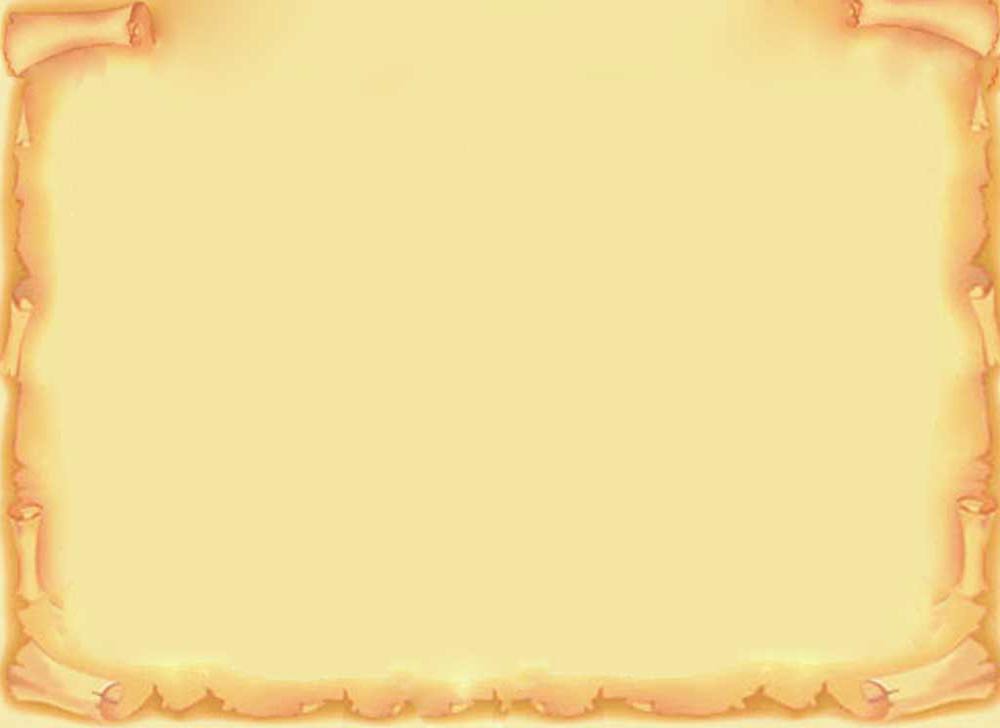 Главные темы произведения – поколение слабых людей, неспособных сделать шаг навстречу новой жизни; благородство людей-гуманистов. (запишите  в тетради)
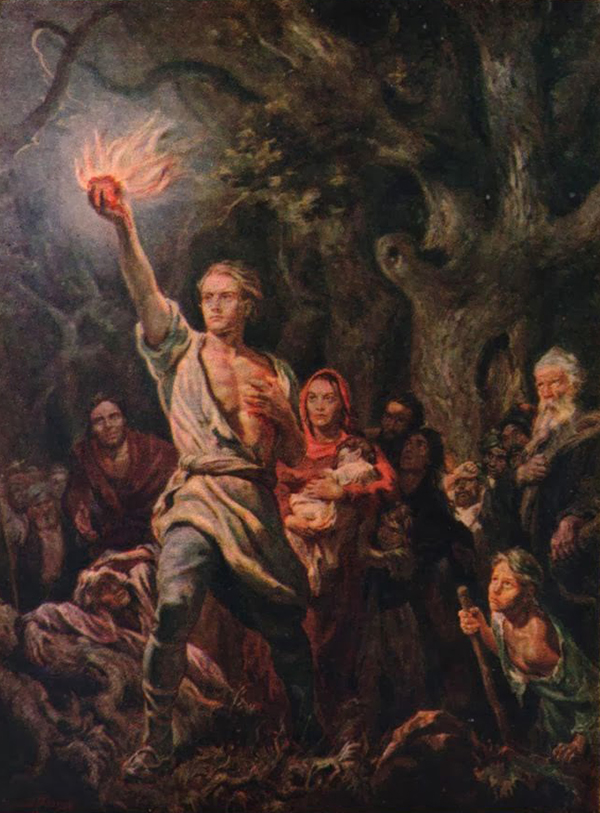 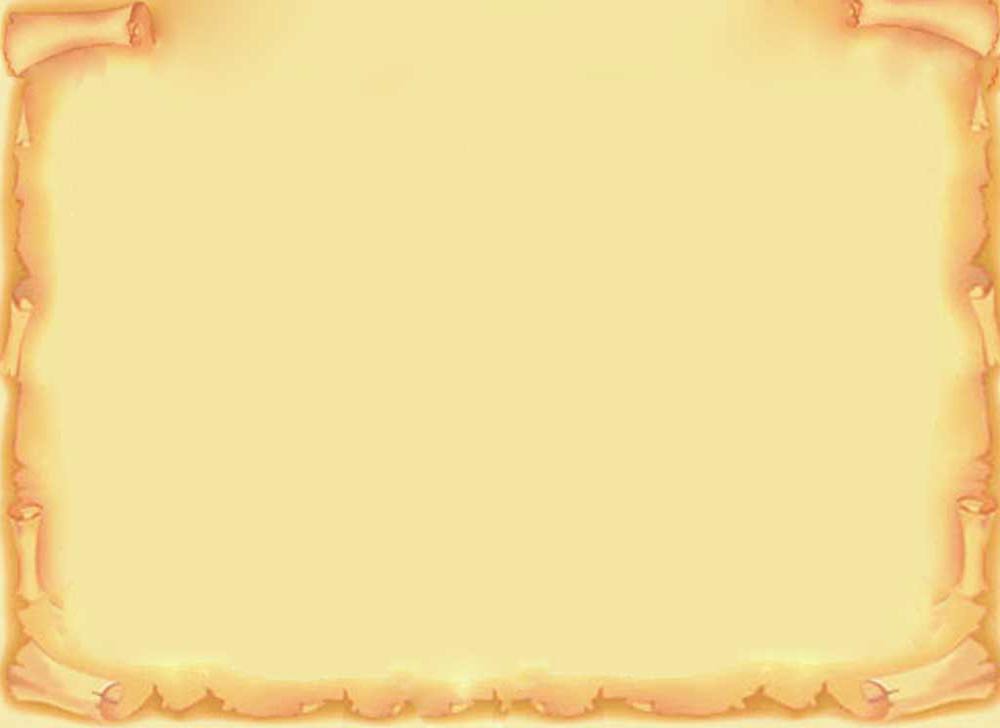 Жанр – Легенда
Леге́нда (от ср.-лат. legenda «чтение», «читаемое») —предание о каких-либо исторических событиях или личностях.
Направление – Романтизм.
Романтизм – это художественное направление в культуре, характеризующееся изображением сильных страстей, сильной личности, идеального мира и борьбы личности с обществом


Запишите в тетради определения
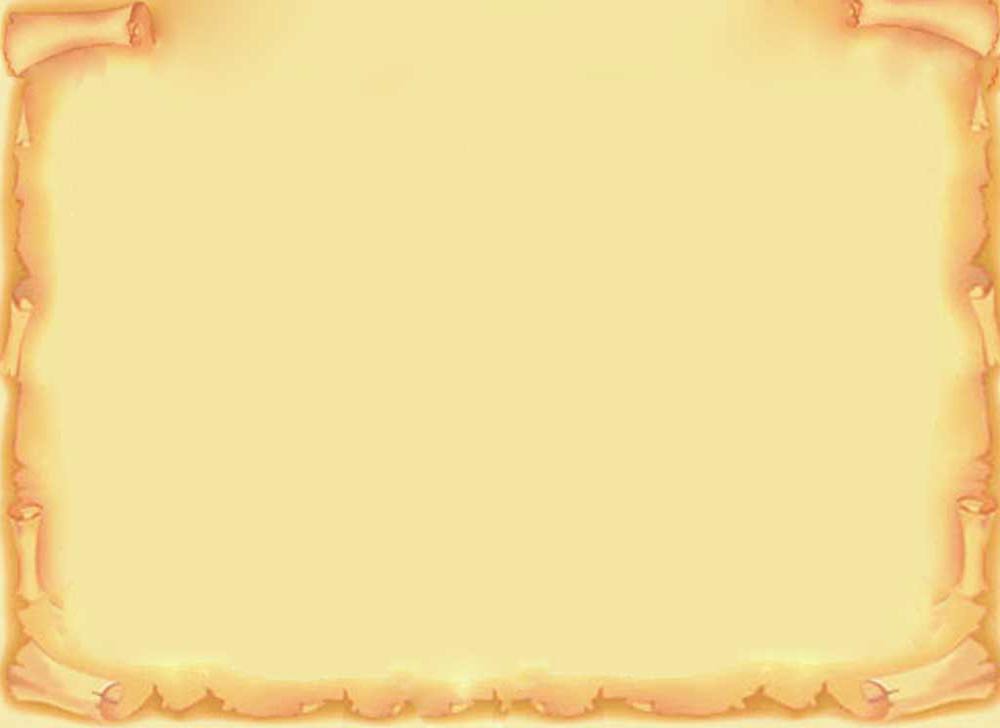 Композиция – рассказ в рассказе, так как легенду рассказывает старуха Изергиль.
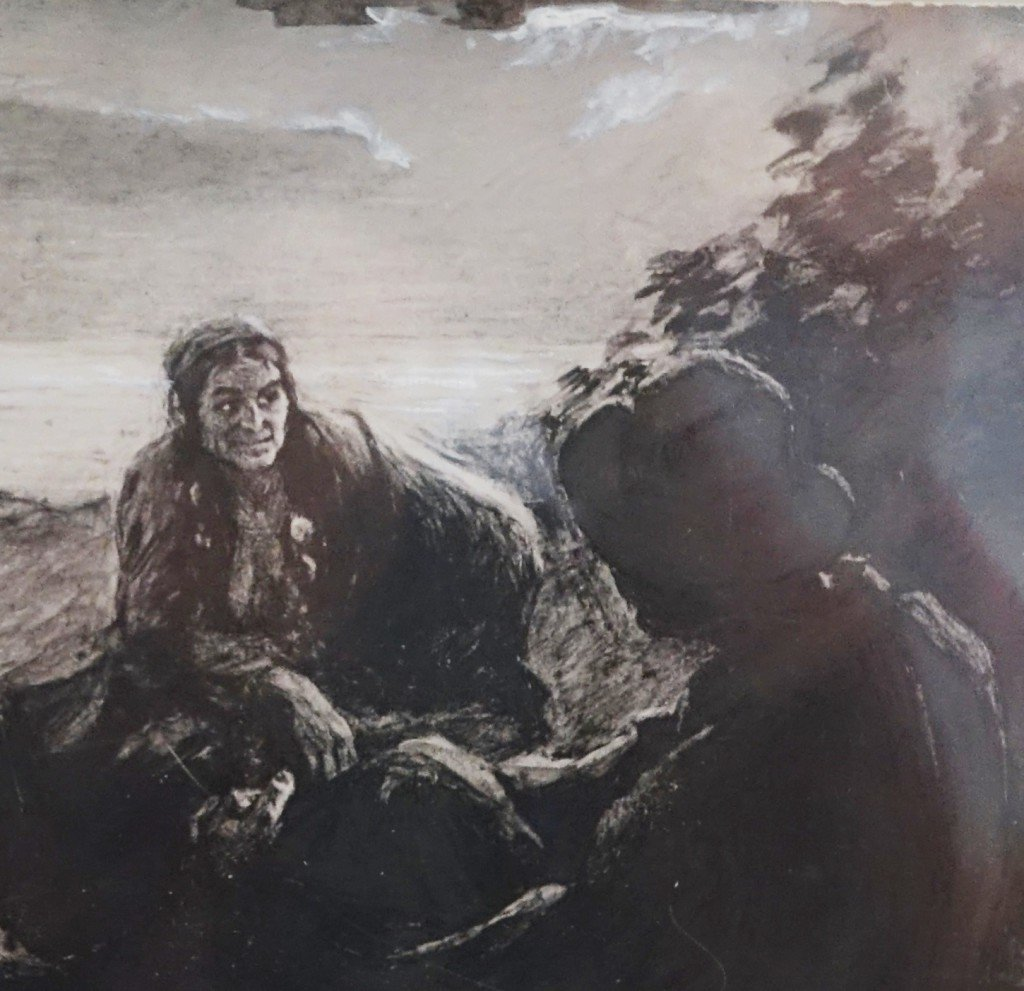 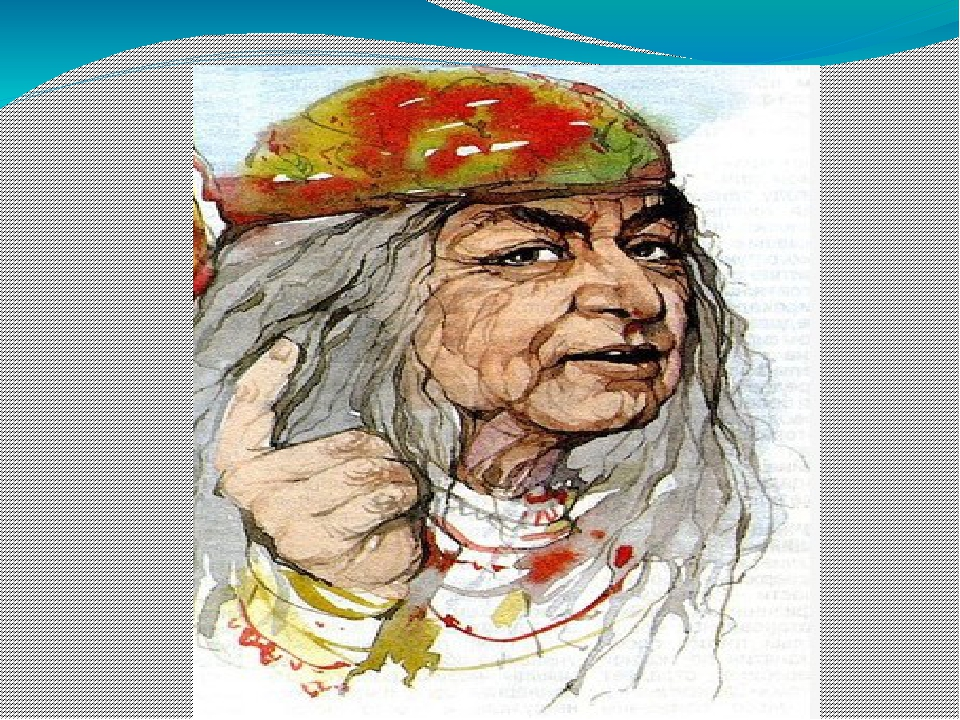 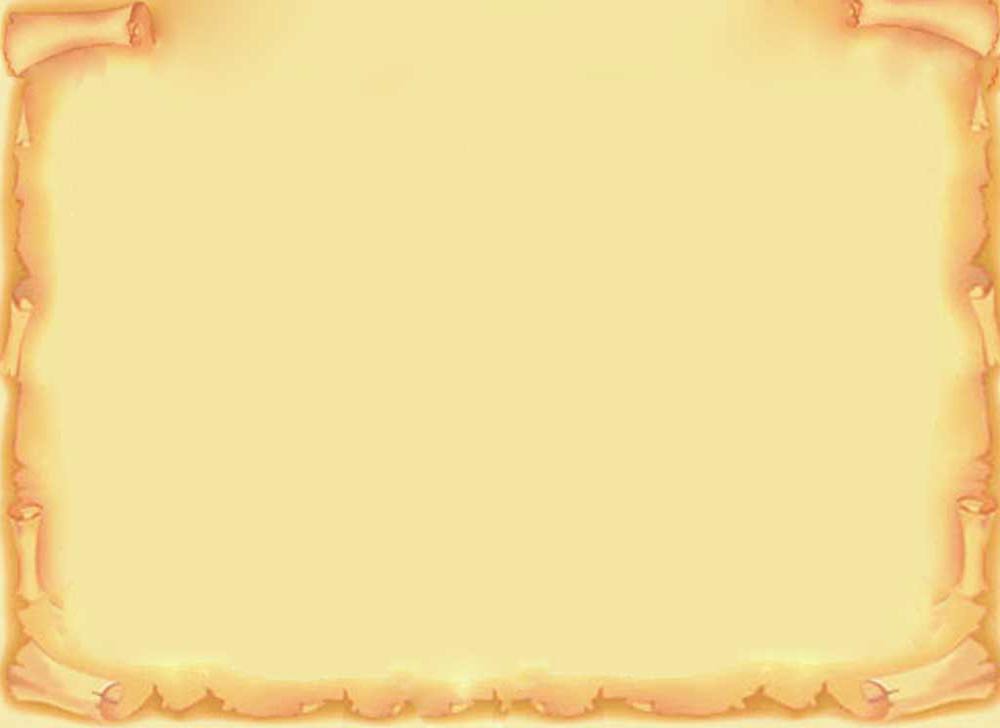 - Найдите в легенде зачин.
Началом (экспозицией) легенды является рассказ о том, что в старину жили веселые люди
-Где развитие действия?
-Где кульминационный момент?
Кульминационным моментом является: «и вдруг он разорвал руками себе грудь и вырвал из нее свое сердце и высоко поднял его над головой». Развязкой становится повествование о том, что « … еще пылает рядом с трупом Данко его нежное сердце. Только один осторожный человек заметил это и, боясь чего-то, наступил на гордое сердце героя…».
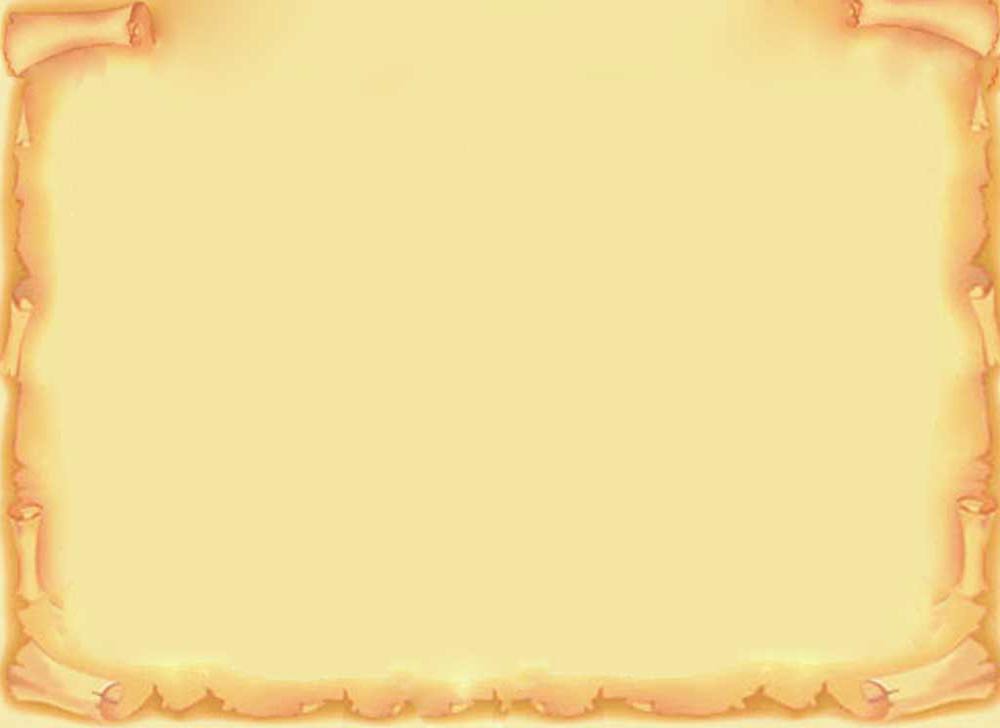 Альтруист – это человек, который готов безвозмездно подарить свою любовь ,  добро  и даже жизнь  каждому в этом мире.
-Можно Данко назвать альтруистом? Почему?
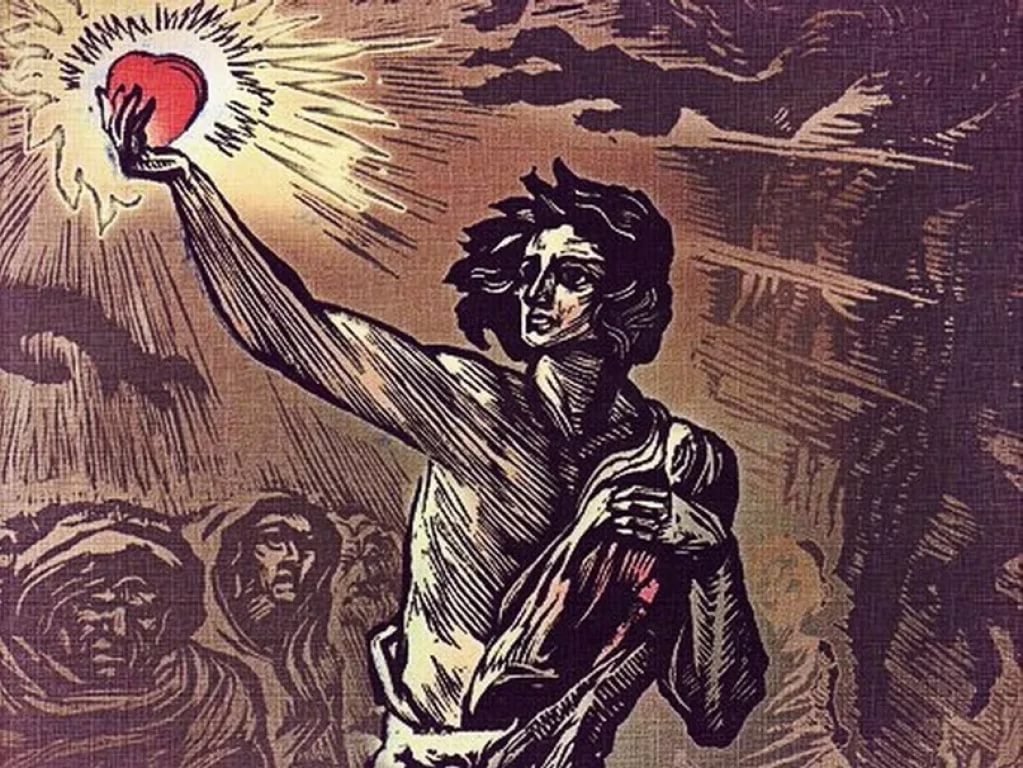 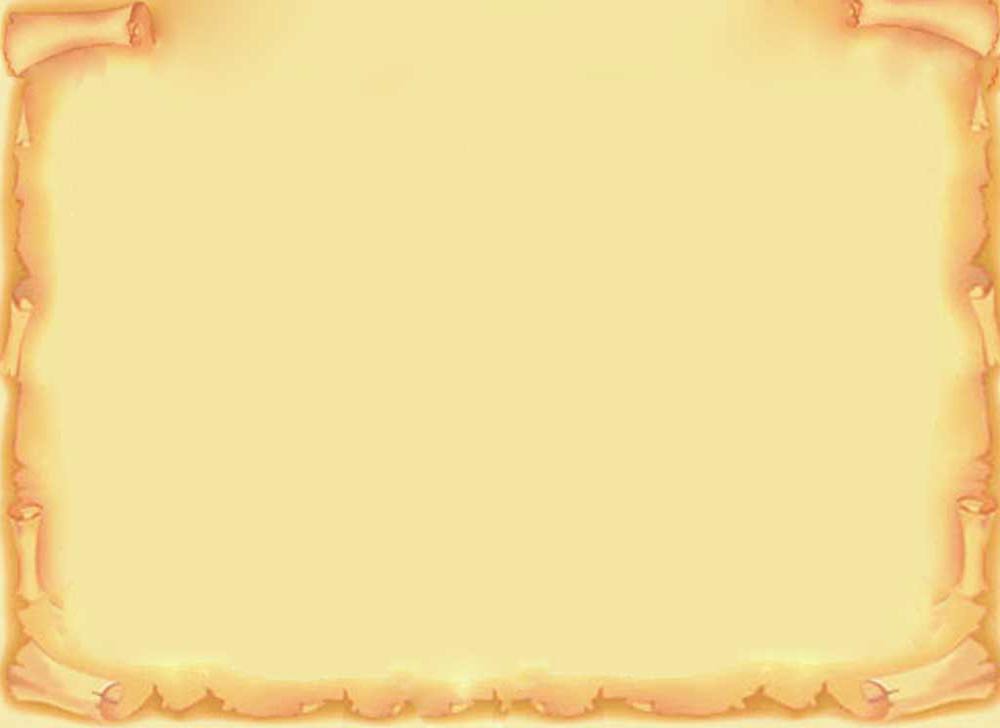 -Меняется ли изображение природы в легенде? Почему?
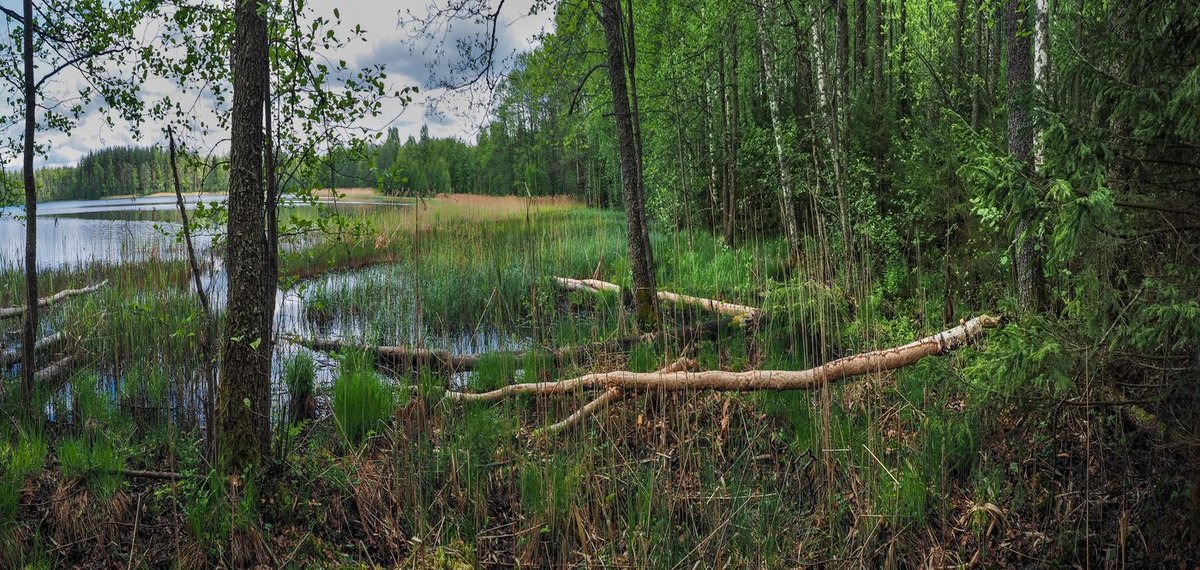 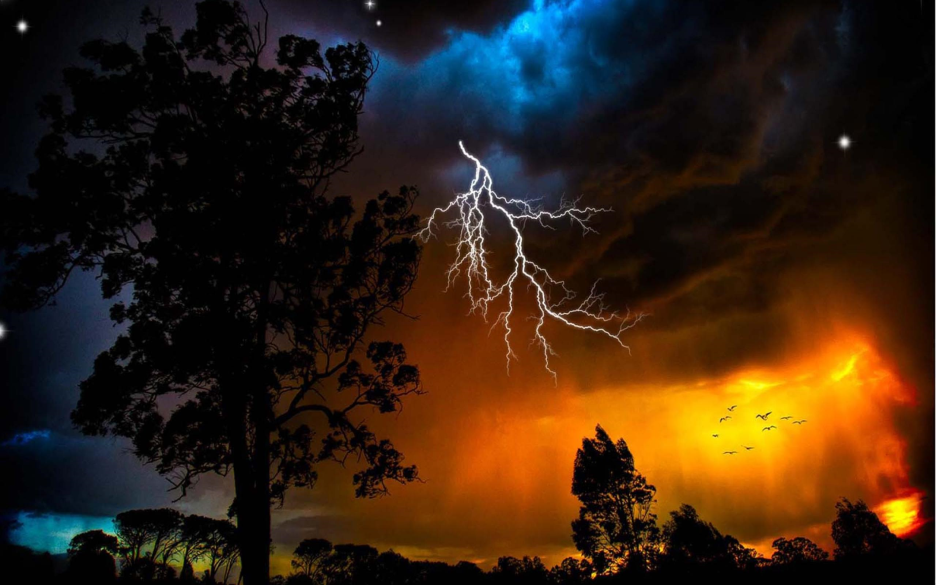 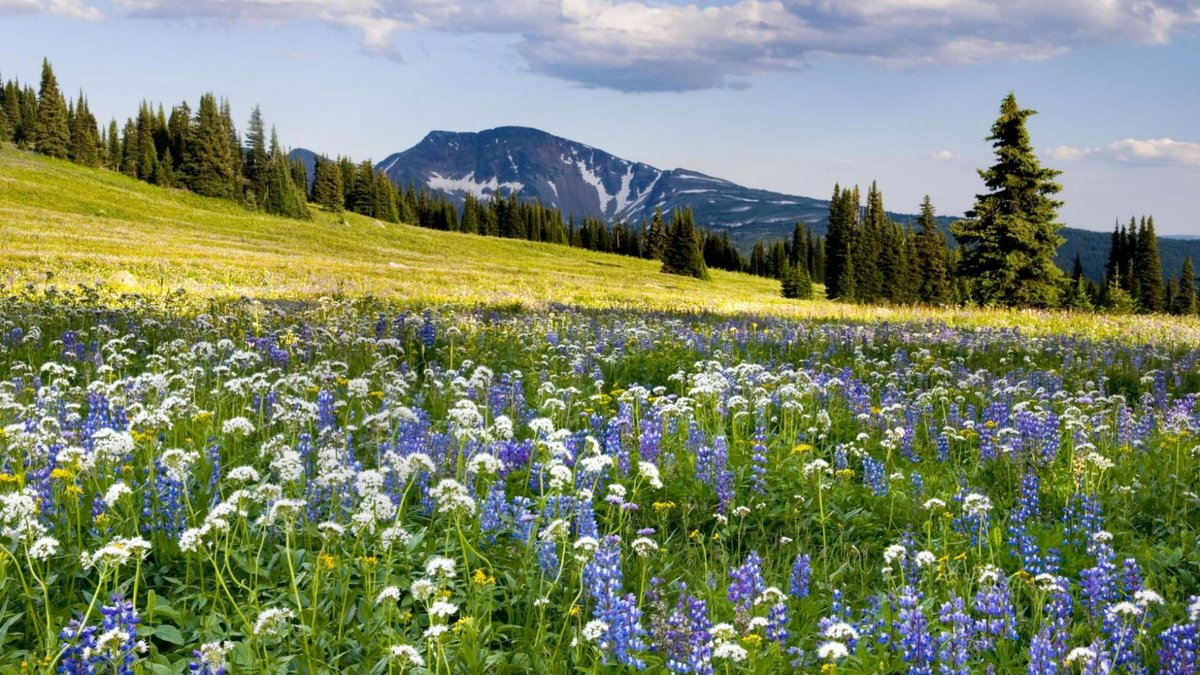 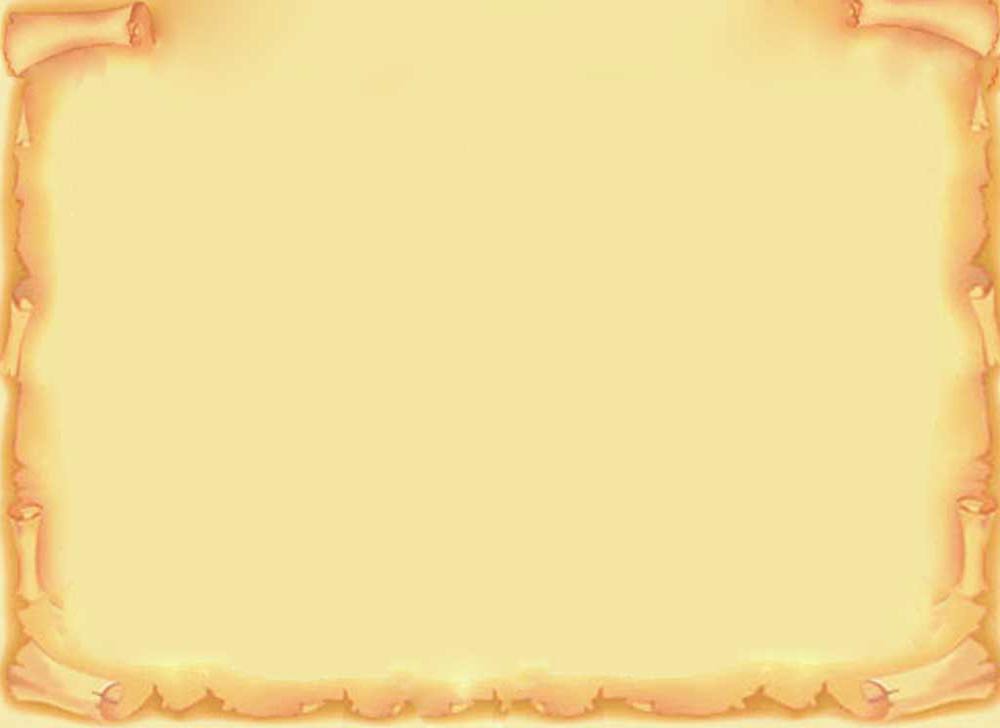 -Легенда насыщена  изобразительно – выразительными средствами. Найдите их
Эпитеты: «веселые, сильные люди);
метафоры: «каменные деревья», «воздушные цветы»;
 эмоционально-оценочная  лексика: «своротить», «душа», «тоска», «роптать»;
 олицетворения: «ветер бил», «страх родился», «ужас сковал».
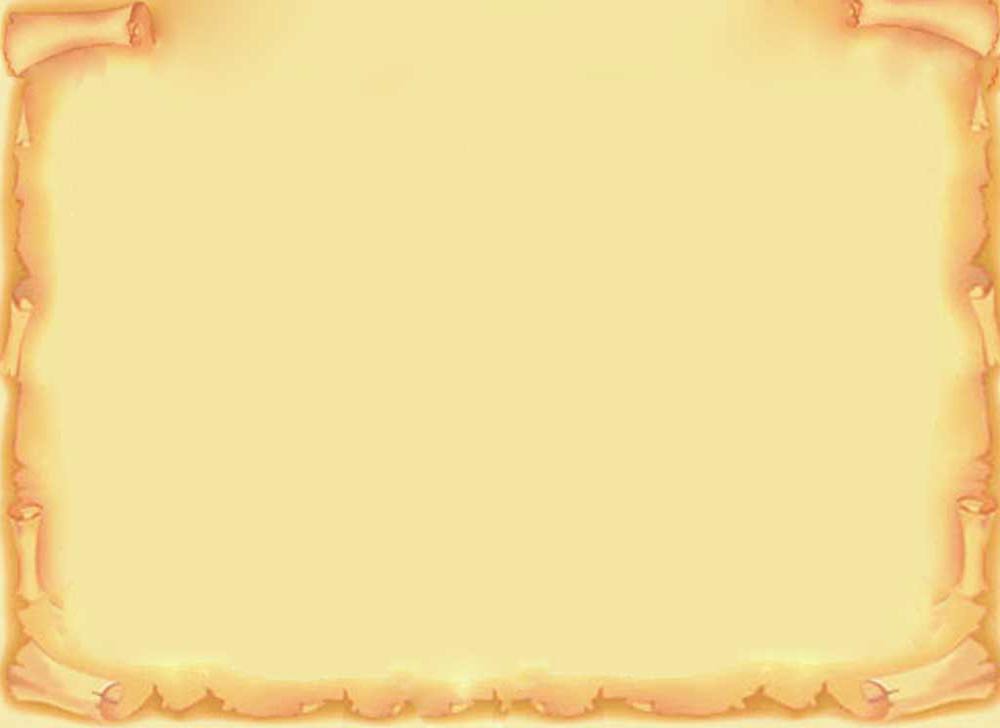 «Легенда о Данко», на первый взгляд, – просто красивая история, пересказанная М. Горькому. На самом деле, это призыв к благородным поступкам, к действиям во имя жизни ближних. Писатель учит ценить таких людей, как Данко, идти за ними к «свету», стремиться быть похожими на них.
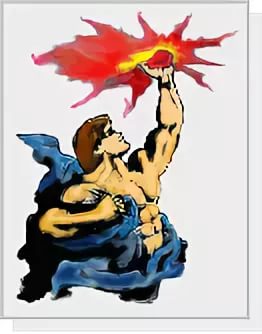 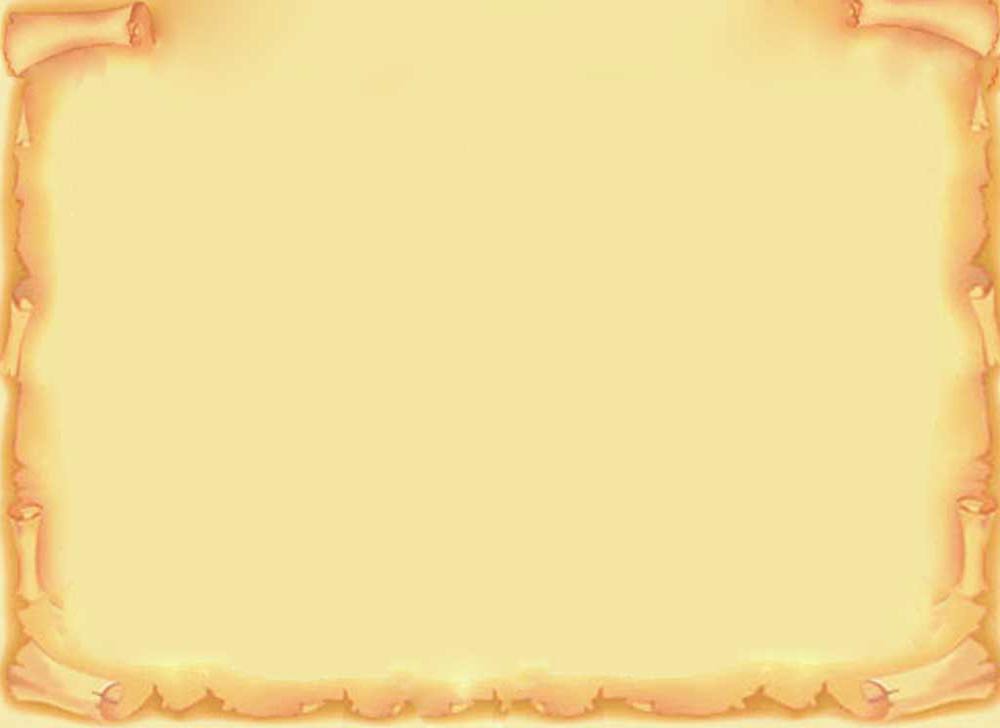 -Подвиг какого античного героя, похожий на подвиг Данко вы можете назвать?
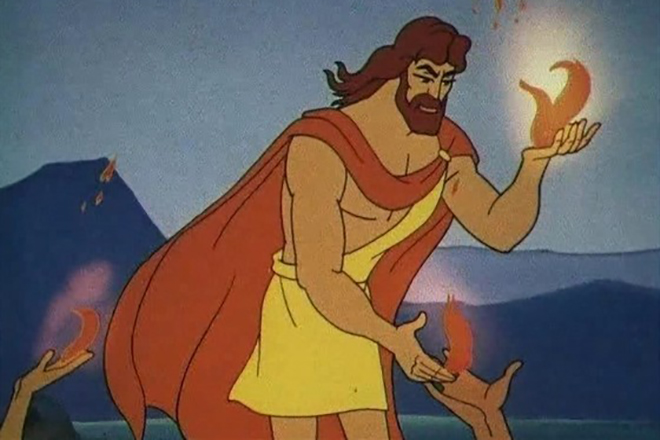 Прометей  подарил огонь людям, за что был наказан Зевсом.
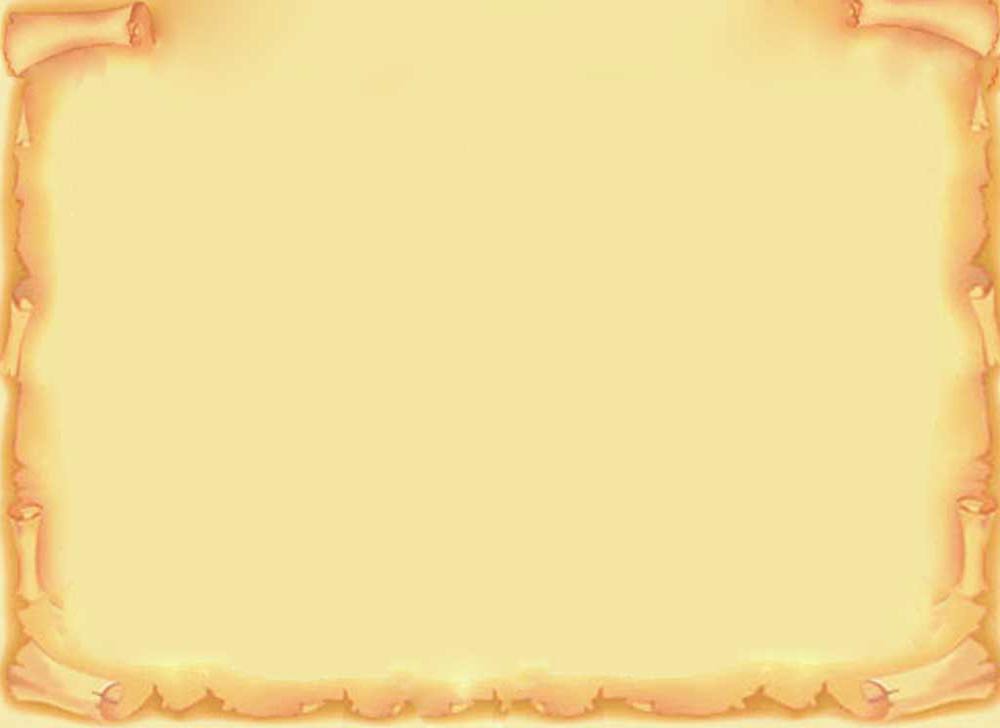 Наши современники – о Данко
Из глубины седых веков, 
Из вещих сказок стариков, 
Когда-то жил один герой 
Который, жертвуя собой, 
Из юной, трепетной груди 
Вдруг вырвал сердце...осветив 
Дорогу верную домой 
И высоко над головой, 
В лесной, заброшенной глуши 
Пылал огонь его души. 
Он не имел чинов и рангов, 
Но люди помнят подвиг Данко. 
Когда же сердце разорвалось, 
То по крупице всем досталось 
А искры тех далёких дней 
В сердцах и ныне у людей 
                    Г.Белуга
Сердце Данко
Евгения Жабчикова
    ПОСВЯЩАЮ  АЛЕКСАНДРУ  ЗАХАРЧЕНКО,
современному герою Данко, погибшему
от рук террористов-врагов ДНР. Стихи
написаны давно, но сегодня они очень
актуальны. Вечная память Данко-Александру.
Народу ДНР силы духа, мужества и единства.
  
"БЕЗУМСТВУ  ХРАБРЫХ  ПОЁМ  МЫ  ПЕСНЮ".
     (М.Горький "Песня о соколе")


Тоскливые  думы  о  жизни  во  тьме,
Они  изнуряют  несчастную душу,
Но Данко сегодня вдруг вспомнился мне...
О нём Изергиль рассказала, послушай:

- Когда-то жил сильный и смелый народ,
Не  зная  печали  и  горя,
Но  тучи  закрыли  родной  небосвод,
Пришли  палачи из-за моря.
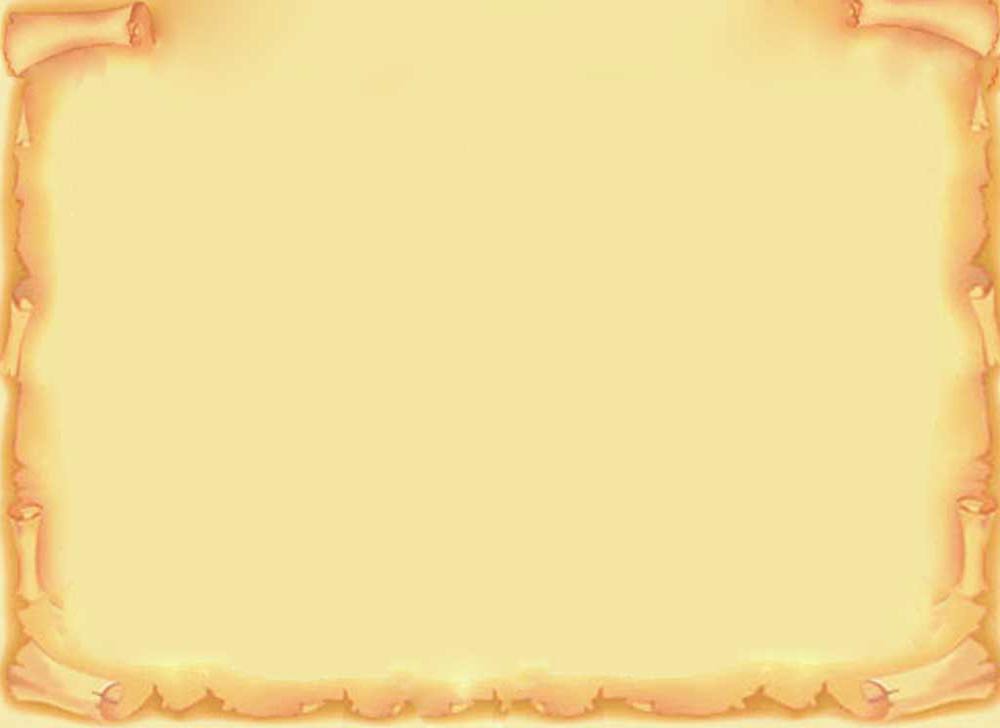 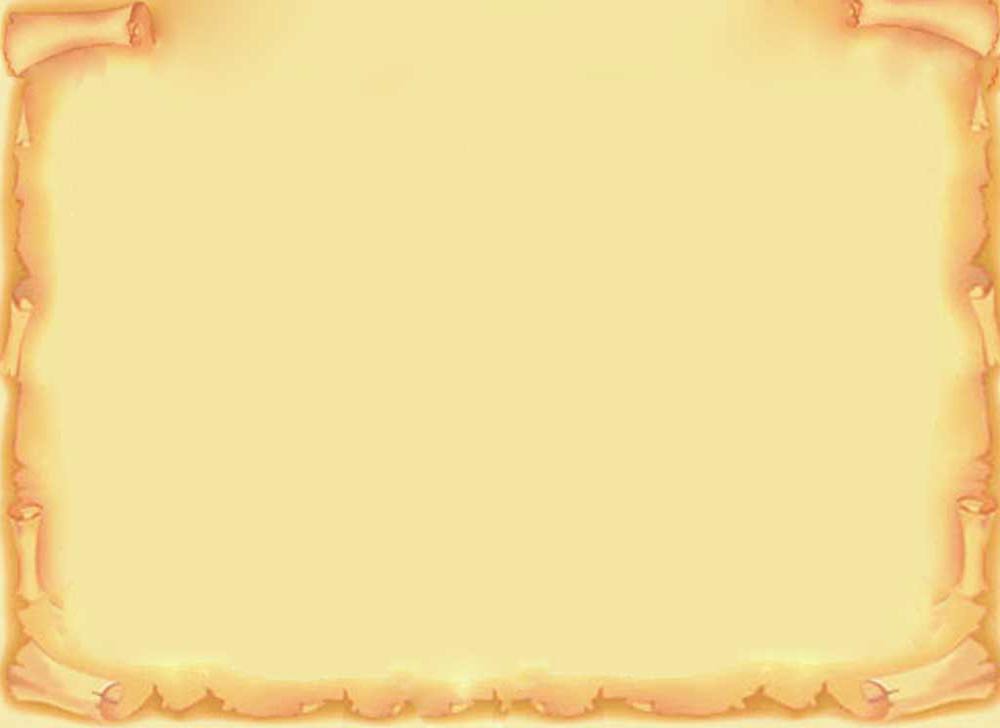 Загнали  весёлых  и  добрых  людей
Вглубь леса, в чащобу, в болото.
У них  не осталось, надежды, идей,
Им   жизнь  приносила  заботу.

Куда им  податься  от злого  врага,
Погибнуть иль в путь собираться?
Жаль  землю  свою  и  тепло  очага,
Да,  видно,  пора  расставаться.

Вот чудо свершилось: нашёлся Герой!
Красивым  был  юноша  Данко,
Бесстрашный и мудрый, хотя молодой,
Собрал всех людей на полянке.
Сказал, что им надо идти через лес,
Конец их страданиям  близко,
Но тьма  наступала, не видно  небес,
И  молнии  падали  низко.

Вдруг слышится ропот, устали все, злы
И  Данко  убить  захотели.
- Какие  же  глупые, Господи,  вы,
  Себя сохранить не сумели!

А гром всё сильней, беспросветная мгла,
И будто захлопнулась дверца,
Руками  вдруг  юноша  грудь  разорвал
И  вынул  горящее  сердце.
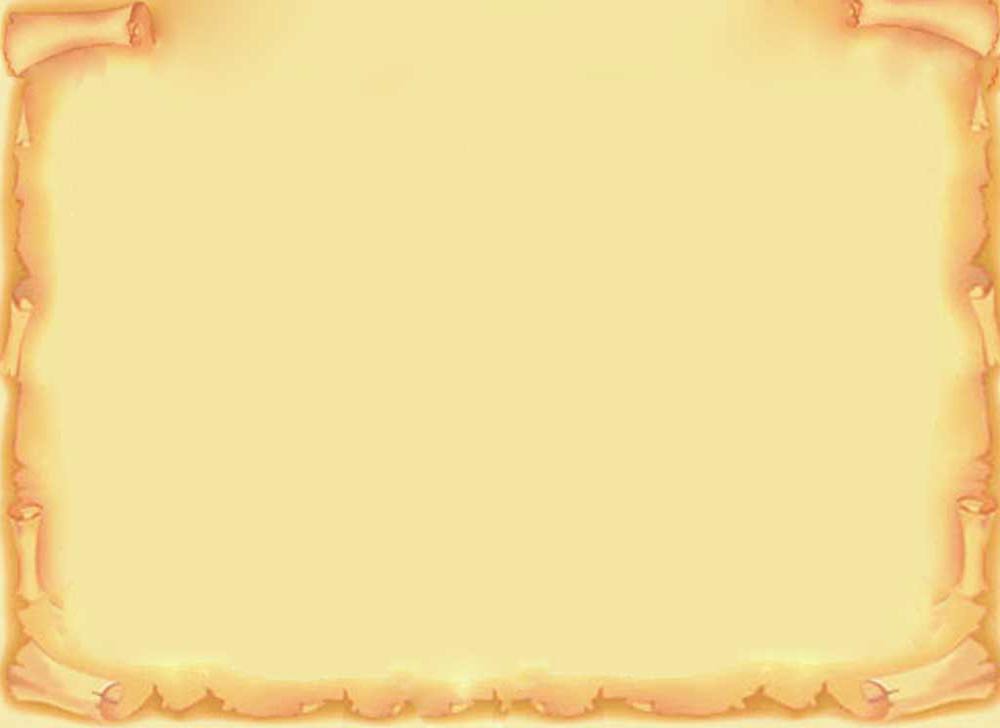 Пылало  так  ярко,  народ  не  кричал,
И  факел  любви  его  к  людям
Так  всех  удивил, даже лес  замолчал.
(Мы  подвиг  такой  не  забудем!)

Вновь  солнце  лучами  ласкало  людей,
Трава  от  дождинок  блестела,
Никто  не  заметил: горячей  струЕй
Кровь  Данко стекала  по телу...

А Данко  счастливым  и радостным был,
Что  видел  свободную  землю,
Смеялся  так  гордо и взор устремил
К народу, что спас ради цели.
Красивая  сказка  про  ДАНКО, друзья,
Но смысл в ней гораздо ценнее:
В  награду  себе  ничего  не  прося,
Он  СЕРДЦЕ  отдал  за  идею!
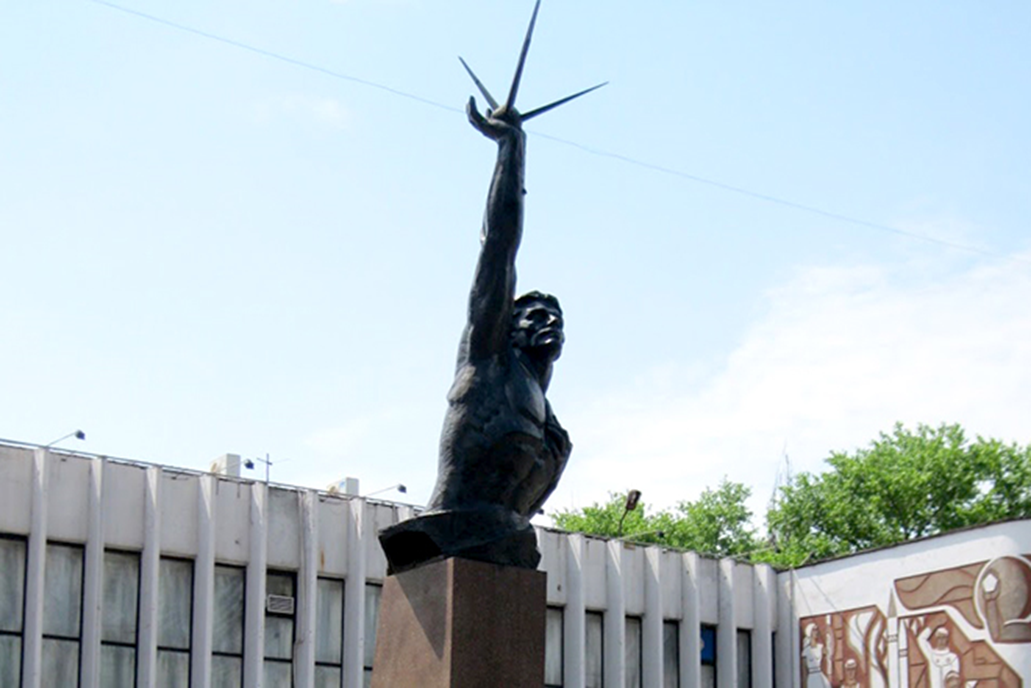 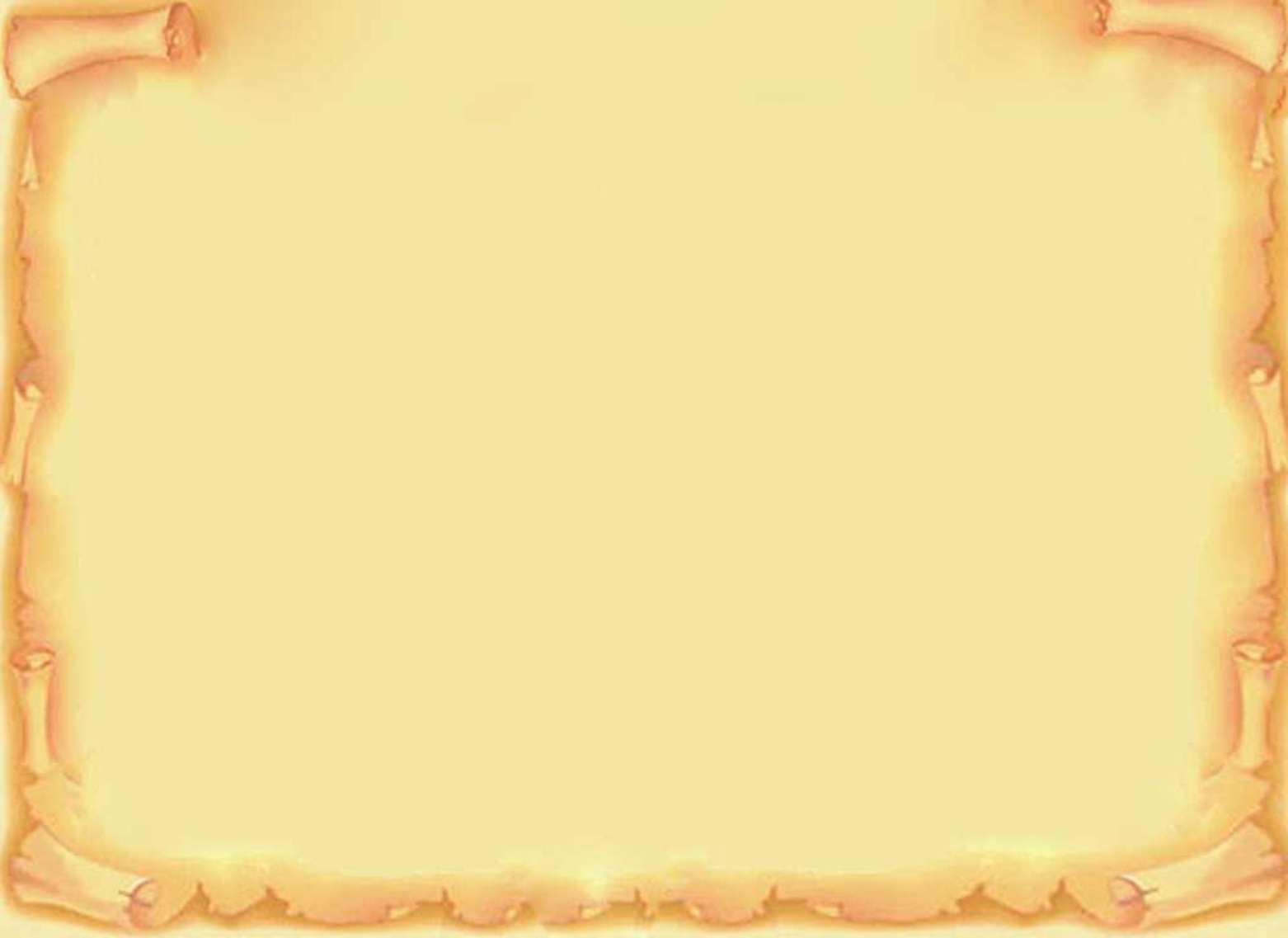 Герою Данко посвящен памятник, установленный в Кривом Роге в 1965 году в честь 100-летия со дня рождения Максима Горького. Сначала скульптура украшала площадь Горького, затем, в связи с реконструкцией площади, ее перенесли на проспект Гагарина. Памятник создал заслуженный художник Украинской ССР, скульптор Александр Васякин.